Termine
Anmeldungen per Post, Fax oder
E-Mail
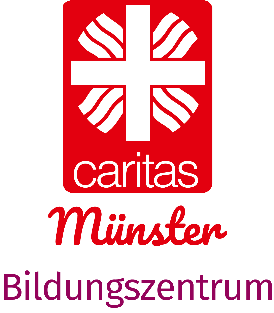 22. Bis 23. Juni 2023

von 09:00 Uhr – 16:30 Uhr
Bitte schicken Sie den

Anmeldebogen und
die Erklärung zur Kostenübernahme

an die unter Kontaktdaten aufgeführte Adresse.
Ort
Haus der Caritas
Josefstraße 2
48151 Münster
Ansprechpartner
Thomas Jansen (Leitung)
Krankenpfleger 
Diplom-Pädagoge
Supervisor (DGSv/SG)
Groupworker (IASWG)

Ute Dauster (Sekretariat)
Deeskalations-training



Angebot für alle Mitarbeiter
Teilnehmerzahl
14 Teilnehmer
Kosten
Kontaktdaten
Bildungszentrum der Caritas Münster
Josefstraße 2
48151 Münster
T 02 51 / 5 30 09-4 37 oder -4 32
F 02 51 / 5 30 09-4 36
bildungszentrum@caritas-ms.de
435,00 €
Caritas-ms-bildungszentrum.de
[Speaker Notes: To change this brochure, replace our sample content with your own. Or, if you'd rather start from a clean slate, press the New Slide button on the Home tab to insert a new page. Now enter your text and pictures in the empty placeholders. To change the logo to your own, select  the picture “replace with LOGO” and choose Change Picture on the Picture Tools Format tab.

And did you notice we made fold marks for you? They are really light, but if you don’t like them showing on your brochure, select and delete them before you print.]
Inhalte und Ziele des Kurses
Dozentinnen
Herausfordernde Verhaltensweisen in Konfliksituationen
Erkennen eigener Emotionen und situationsangepasster Umgang mit diesen

Deeskalierender Umgang mit Affekten anderer

Förderung selbstständiger Urteils- und Entscheidungsfähigkeit

Erkennen von Stress und dessen Bewältigung

Entwicklung der individuellen Konfliktfähigkeit und der Kompetenz zum Umgang mit diesen Konflikten mit dem Ziel der Deeskalation

Schutztechniktraining am 2. Seminartag
Tina Fangemann
Krankenschwester, 
Deeskalationstrainerin
Konflikttrainerin
Schutztechnikentrainerin
systemischer Coach ( Ausbildung durch den DGFC ) 

Yeliz Secilmis
Deeskalationstrainerin
Dieses zweitägige Seminar fördert die Entwicklung der individuellen Konfliktfähigkeit mit dem Ziel der Deeskalation.

Teilnehmende lernen, ihre eigenen Emotionen besser zu erkennen und situationsangemessen zu bewerten. 

Es werden Stressbewältigungsstragieen vermittelt und die selbstständige Urteils- und Entscheidungsfähigkeit gefördert. 

Die Fortbildung schließt zudem mit einem Schutztechniktraining am ab.
 


Ihr Team des Bildungszentrums
[Speaker Notes: To change this brochure, replace our sample content with your own. Or, if you'd rather start from a clean slate, press the New Slide button on the Home tab to insert a new page. Now enter your text and pictures in the empty placeholders. To change the logo to your own, select  the picture “replace with LOGO” and choose Change Picture on the Picture Tools Format tab.

And did you notice we made fold marks for you? They are really light, but if you don’t like them showing on your brochure, select and delete them before you print.]